SEZNAMY (list)
specifické objekty sdružující různé jiné objekty různých typů;
jednotlivé položky seznamu mohou mít vlastní název (není povinný)  - v rámci jednotlivých položek jsou uloženy dané hodnoty: v každé položce pouze jeden typ
Doctor <- list(name = c("William Hartnell","Patrick Troughton","Jon Pertwee","Tom Baker","Peter Davison","Colin Baker","Sylvester McCoy","Paul McGann", "John Hurt","Christopher Eccleston"), year=c("55","45","50","40","29","40","44","36","73","41"), episodes=c("134","119","128","172","69","31","42","1","2","13")); Doctor
Přidání položek do seznamu
Doctor <- list(name = c(Doctor$name,"David Tennat","Matt Smith","Peter Capaldi"), year = c(Doctor$year,"34","27","55"), episodes = c(Doctor$episodes,"47","44","26")); Doctor
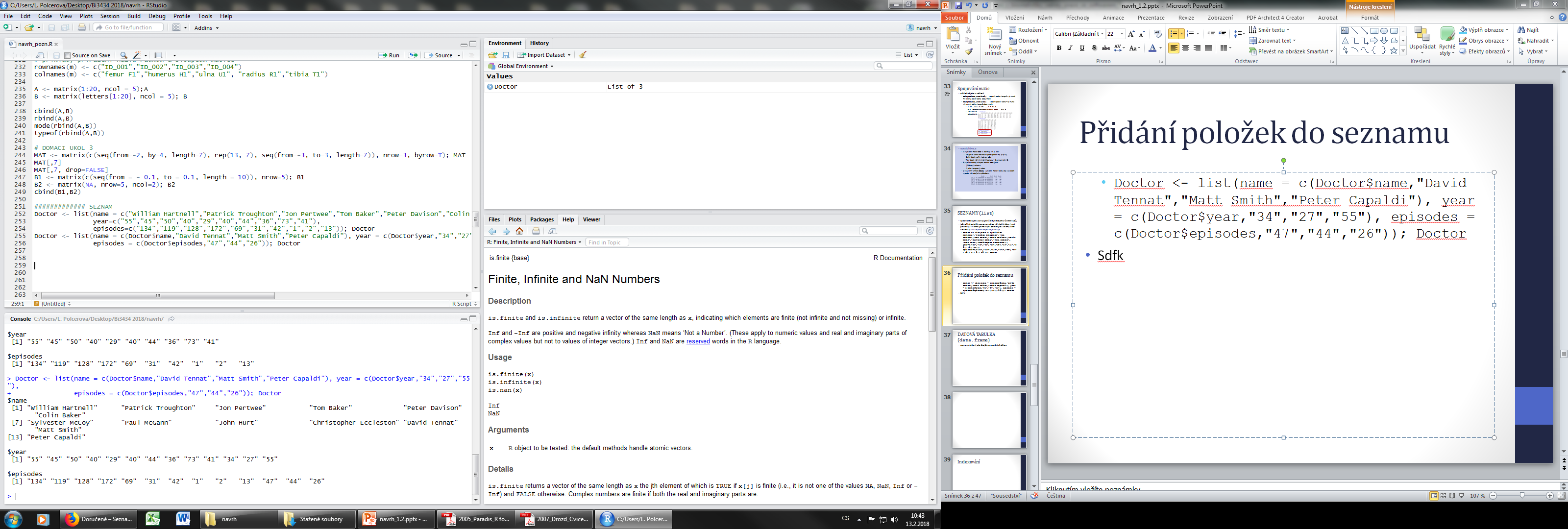 DATOVÁ TABULKA (data.frame)
seznam uložený jako dvojdimenzionální struktura – dvojrozměrná tabulka dat, kde jednotlivé sloupce (pole) mohou obsahovat různé typy dat
vek <- c(27,35,30,47,42);vek
sex <- c("female","male","male","female","female"); sex
strana <-c("sin","sin","dx","dx","dx"); strana
ID <- c("SC_001", "SC_007", "SC_013", "SC_014", "SC_020"); ID
VZOREK <- data.frame(vek, strana, sex, row.names = ID); VZOREK
vzorek <- data.frame(vek, strana, sex, ID); vzorek
Výběr v data.frame
VZOREK$vek
VZOREK$strana
VZOREK$sex
VZOREK[,2:3]
VZOREK[2:5,]
VZOREK[sex=="male",]
VZOREK[sex=="male" & strana=="sin",]
VZOREK[c("SC_001","SC_013"),]

Vyzkoušejte si jednotlivé výběry a navrhněte vlastní.
Základní funkce data.frame
order() – seřazení tabulky
VZOREK[order(VZOREK$vek),]
VZOREK[order(VZOREK$sex, VZOREK$vek),]
merge() – slučování tabulek
vyzkum <- c("A22","A22","A02","A02","A02")
ID <- c("SC_001", "SC_007", "SC_013", "SC_014", "SC_020")
rok_vyzkumu <- data.frame(ID, vyzkum); rok_vyzkumu
merge(vzorek, rok_vyzkumu, by = "ID")

Otázka: co se stane, když je ve spojovaných tabulkách více sloupců se shodným názvem?
[Speaker Notes: „By default the data frames are merged on the columns with names they both have…“ tedy by = "ID" je v tomto případě pouze pro demonstraci zápisu.]
rok_vyzkumu <- data.frame(ID, strana, vyzkum); rok_vyzkumu
merge(vzorek, rok_vyzkumu, by = "ID")




subset() – podvýběr datové tabulky; specifikuje řádky, které splňují danou podmínku
subset(VZOREK,VZOREK$vek>=35)[,c("strana","sex")]

Přidání nové proměnné do data.frame
VZOREK$vyska <- c(155,170,187,165,195)
VZOREK$mereni <- NA
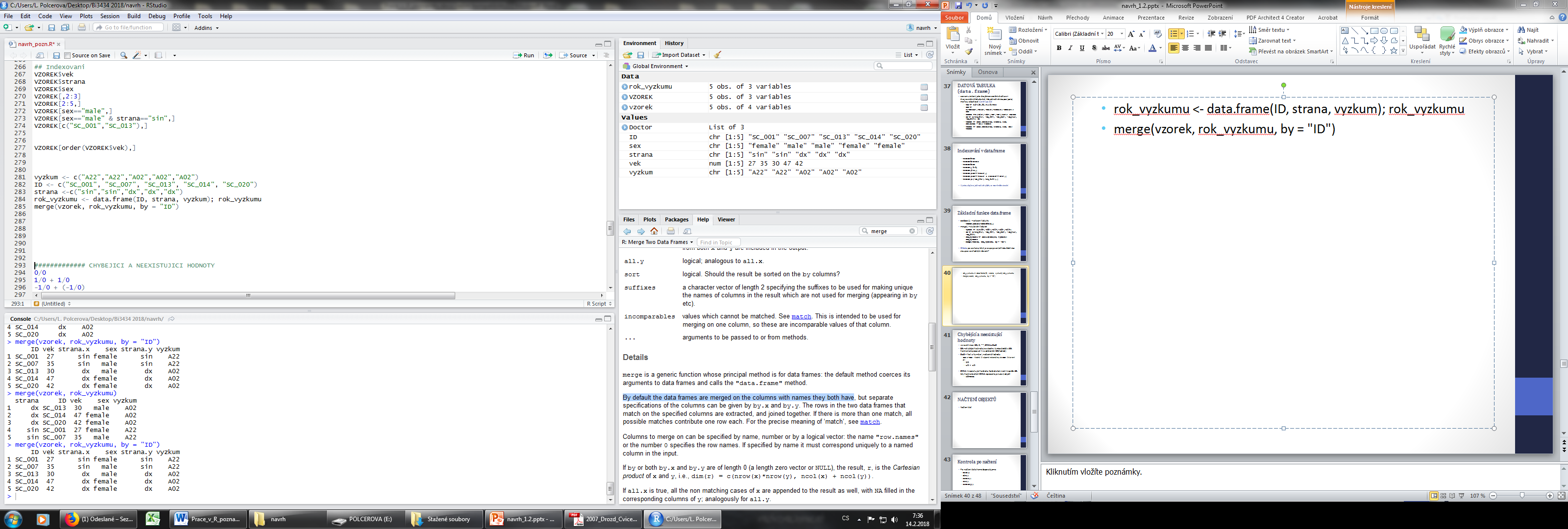 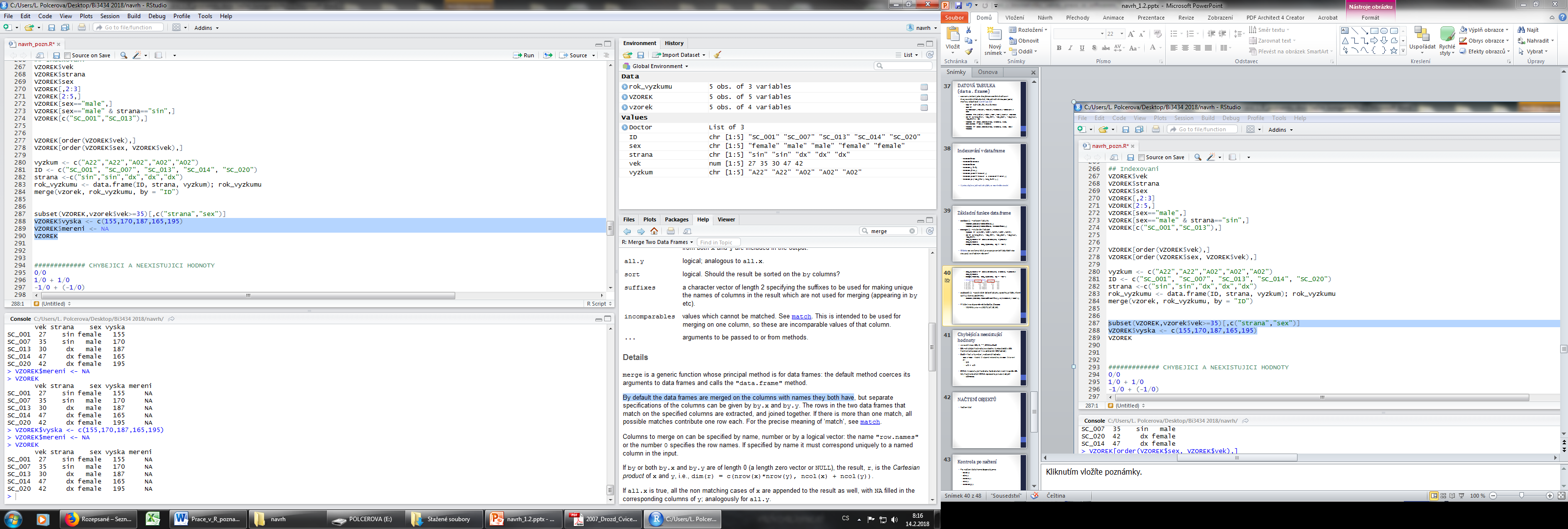 Chybějící a neexistující hodnoty
Je rozdíl mezi: NA, 0, "", NULL a NaN
NA – chybějící hodnota (ne všechny funkce dokáží s NA hodnotami pracovat – viz odstranění NA hodnot)
NaN – ‘Not a Number’; nečíselná hodnota
Inf a –Inf : kladné či záporné nekonečno, ale NaN číslo není př.:
0/0
1/0 + 1/0

NULL – neexistující hodnota, hodnota tam není – neplést s NA kdy hodnota chybí! NULL reprezentuje nulový objekt
100+NULL
ULOŽENÍ OBJEKTŮ
funkce sink()
sink("vysledky.txt")
to-co-chceme-uložit
sink()

write.table(VZOREK, "tabulka.csv", sep=";")
další funkce: write.csv(), write.csv2(), write.matrix(), write()

Note: možnost Compile Report (Ctrl+Shift+K) v Rstudiu.
DOMÁCÍ ÚKOL 4
A) Dle tabulky 1 vytvořte data.frame s názvem Soubor. 
	Snažte se údaje „slepě“ nevypisovat, ale použijte funkce z kapitoly Vektory, výjimku 	tvoří poslední dva sloupce).
B) Seřaďte objekt Soubor podle proměnné strana a vytvořte dva samostatné objekty:
	prava	obsahující pouze hodnoty pravé strany (dx)
	leva	obsahující hodnoty pouze levé strany (sin)
C) Objekty prava, leva spojte dohromady podle proměnné ID a proměnné sex do objektu Soubor_S.
Tab. 1 Soubor měření
Antropologická data
Tabulky většinou obsahují:
Hlavičku (názvy sloupců)
Pozor na ZDVOJENÉ proměnné
Pozor na sloučené buňky apod.
Doporučuje se co nejjednodušší formát
Nedoporučuje s v rámci hodnot používat  ";"
V případě textových proměnných se doporučuje co nejjednodušší název (bez mezer, pomlček, háčků a čárek)
Vždy data po načtení kontrolujeme!

R používá desetinnou tečku ne desetinnou čárku!
Note: pozor při převádění dat např. z .xlsx do .txt
Soubor -> Ulož jako -> Text (oddělený tabulátory)(*.txt)
NAČTENÍ OBJEKTŮ
read.table()
read.csv()
read.delim()
read.delim2()

Nejčastěji používané parametry:
sep() oddělovač sloupců, př.: "\t", ".", ";"
header()nabývá logických hodnot TRUE nebo FALSE, říká, zda mají sloupce tabulky názvy
dec oddělovač desetinných míst
row.names názvy řádků
col.names názvy sloupců
skip kolik řádků při načítání tabulky přeskočit
Funkce načítají tabulky jako data.frame
Kontrola po načtení
Po načtení data.frame doporučujeme:
head()zobrazí prvních pár položek načteného objektu
dim()vypíše dimenze načteného objektu
dimnames() vypisuje nebo nastavuje názvy jednotlivých dimenzí objektu
names() má-li objekt položky typu tag (list nebo data.frame), pak vypíše názvy položek 
str() zobrazí strukturu objektu
summary()výpočet základních charakteristik
levels() množina hodnot, kterých může kategorická proměnná nabývat
Stáhněte a načtěte data:
dataP.txt
dataP.csv 
soubor data.xls obsahuje list 2 s vysvětlením daných proměnných
Odkaz: učební materiály v ISu
Zkontrolujte načtené objekty, případně opravte chyby.
DATA <- read.csv("dataP.csv", sep=";", header = TRUE)
attach(DATA)
head(DATA)
dim(DATA)
dimnames(DATA)
names(DATA)
str(DATA)
v rámci proměnných sex, side a age jsou neočekávané hodnoty (viz výstup funkce str(DATA))
> levels(DATA$Sex) 
[1] "female" "male" "muz" "zena" 
> levels(DATA$Side) 
[1] "dx" "dy" "si" "sin" "sni"
opravíme pomocí levels, např.
levels(DATA$Sex)[levels(DATA$Sex)=="zena"] <- "female" 
levels(DATA$Age)[levels(DATA$Age)=="old"] <- NA
Note: po úpravě doporučuji tabulku uložit, aby uživatel nemusel úpravu dat opakovat pokaždé, když bude chtít se souborem dataP.csv pracovat.
summary(DATA) 		základní statistiky
summary(DATA$Age) 	základní statistiky sloupce Age
summary(DATA[,7]) 	základní statistiky 7 sloupce

Jiné základní statistiky pomocí balíčku pastecs
install.packages("pastecs")
library(pastecs)
stat.desc(DATA[Sex=="female","Length_cl"])
stat.desc(DATA[Sex=="male","Length_cl"])

Totéž, ale bez hodnot NA:
stat.desc(na.omit(DATA[Sex=="female","Length_cl"]))
stat.desc(na.omit(DATA[Sex=="male","Length_cl"]))
Využití balíčku psych – základní popisné statistiky dle skupin:
library(psych)
describeBy(DATA[,"Length_cl"], group=DATA[,"Sex"])




describeBy(DATA[,"Length_cl"], group=DATA[,c("Sex","Side")])

Vymazání proměnné:
DATA$Inner_End_W <- NULL
Přidání proměnné:
DATA$new <- NA
Note: přidání i vymazání proměnné lze přes odkazování typu [,] ne jen $!
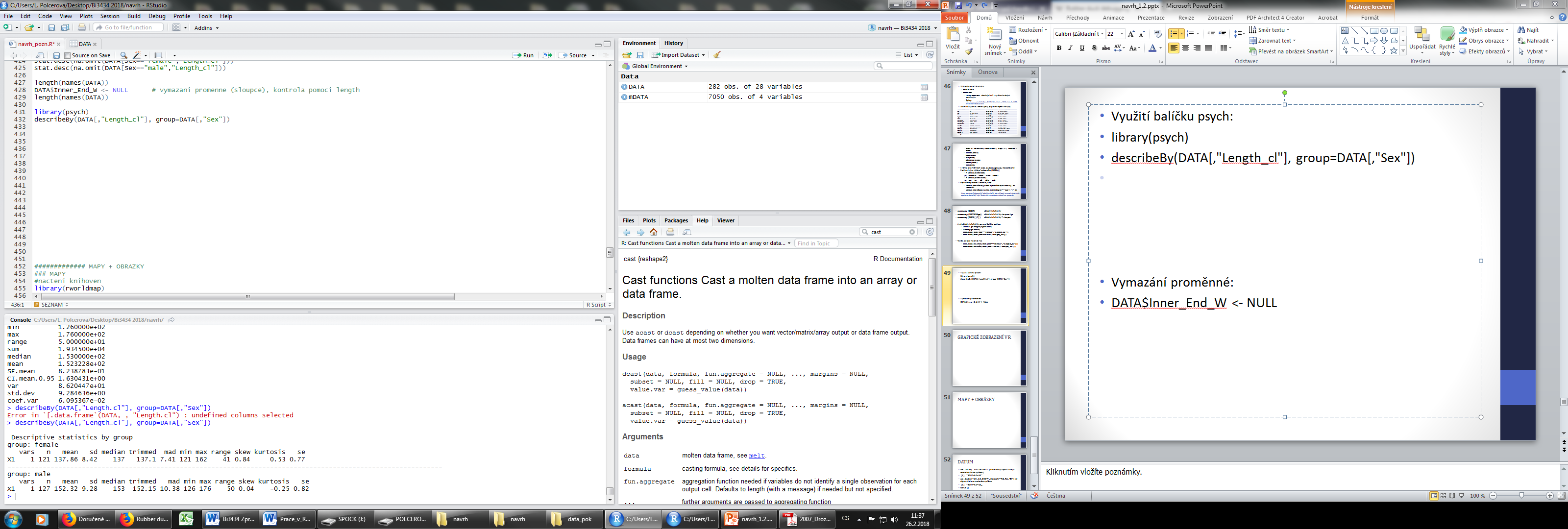 DOMÁCÍ ÚKOL 5
A) Z ISu si stáhněte data: du_5.txt a načtěte je do RStudia (jméno proměnné zvolte libovolně).
B) Zkontrolujte načtená data, případné chyby opravte.
Při opravách chyb vycházejte z předpokladu, že hodnota s vyšším zastoupením je ta správná.
C) Zjistěte dimenze načteného objektu a vypočítejte základní statistiky jednotlivých proměnných
D) Vymažte prázdné sloupce (19 až 31).
E) Vytvořte dva objekty DX a SIN:
DX bude obsahovat pouze měření z pravé strany (Side bude dx)
SIN bude obsahovat pouze měření z levé strany (Side bude sin)
	A spojte je dohromady do objektu DXSIN (note: funkce merge).
F) Vypočítejte základní statistiky pro muže a ženy k rozměrům F1.x, F1.y.